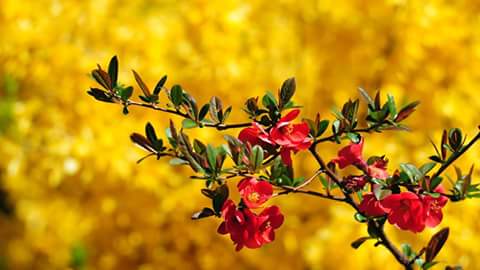 Welcome to My New Class
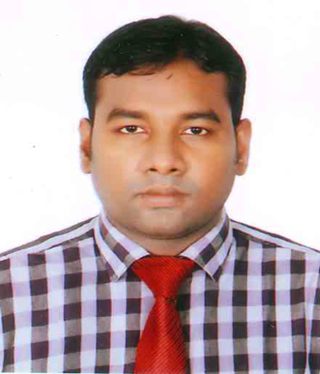 Md. Rasel HossainBA(Hon’s)MA in EnglishLecturer in EnglishKatghor Islamia Fazil MadrashaSandwip, Chattogram, Bangladesh
ICT4E District Ambassador, Chattogram
Seeing the  Pictures guess the topic
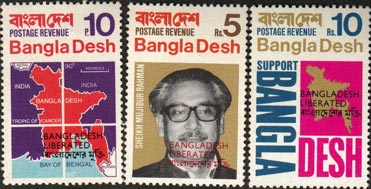 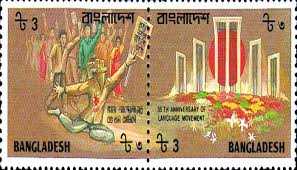 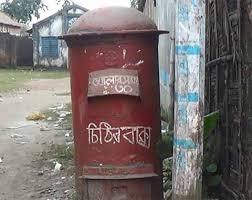 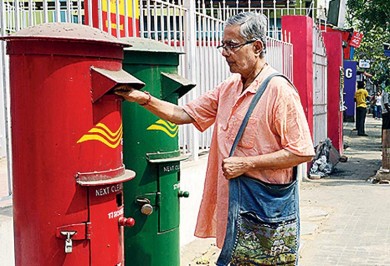 Today’s Topic is

Letter:

Now write a letter to your friend about your Preparation for the examination.


Class: Eight/nine
09/04/2020
                                                                                                Sandwip, Chattogram
                                                                                                              
Dear X,
How are you? I hope you are well and so am I. In your last letter you wanted to know about my preparation for the upcoming examination. Now I’m writing to you about it.

My preparation for the up-coming examination is well. I’ve revised all of my subjects but I’m weak in Math and English. Now I’m giving some extra time in Math and English. Also, I’m learning them to our subjective teachers. I hope I’ll recover them soon.

No more today. Write to me soon about yours. Convey my salam to your parents and love to the youngers. Take care of your health.

Your loving friend
Y
Individual work:

Now write a letter to your friend about your Preparation for the examination.
HW
Now write a letter to your father about your progress in studies
Goodbye Students
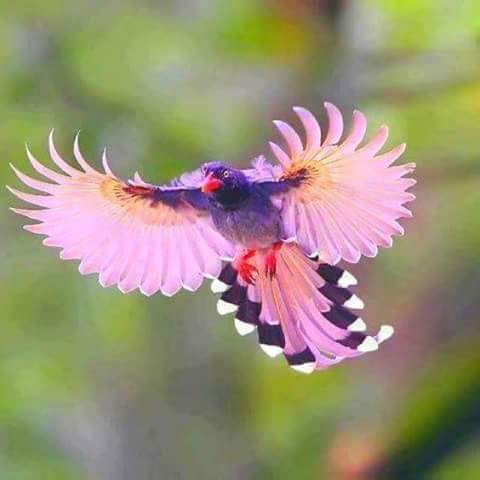